برنامج تعزيز الشخصية الوطنية
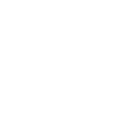 1
برنامج تعزيز الشخصية الوطنية
أولا
1
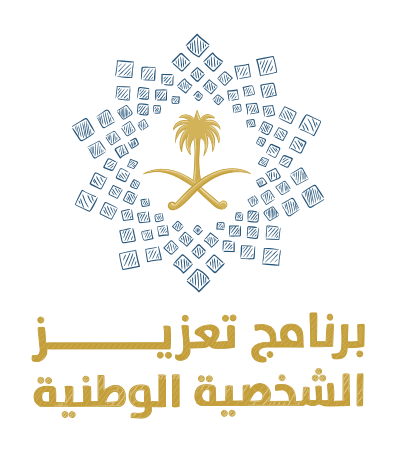 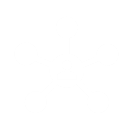 خصـــص برنامـــج تعزيـــز الشـــخصية الوطنيـــة ضمـــن
برامــج رؤيــة 2030؛ لتعميــق الانتمــاء الوطنــي وتعزيــز
قيـــم الوســـطية والمثابـــرة والإيجابيـــة
برنامج
 تعزيز الشخصية الوطنية
نحافظ على إرثنا وتاريخنا ونفخر به.
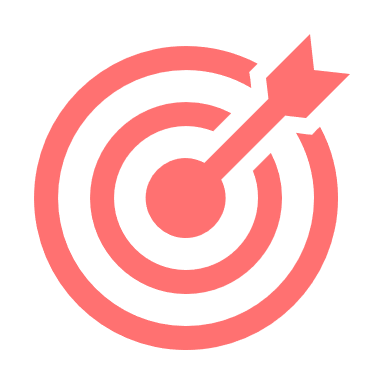 نطبق ديننا بكل تسامح ووسطية واعتدال
نحب العمل ونتطلع إلى النجاح
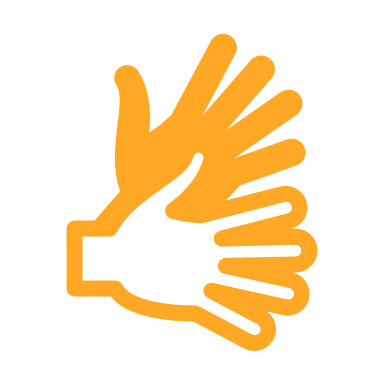 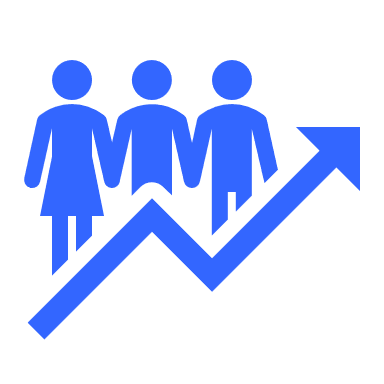 نحافظ على مكتسبات وطننا
نسعى للعلم المفيد لنا وللوطن
ماذا نعمل للوفاء لوطننا العظيم؟
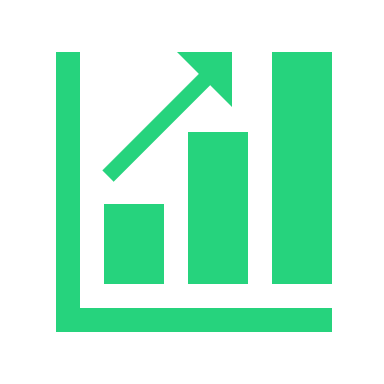 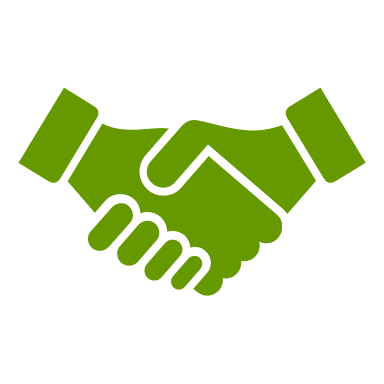 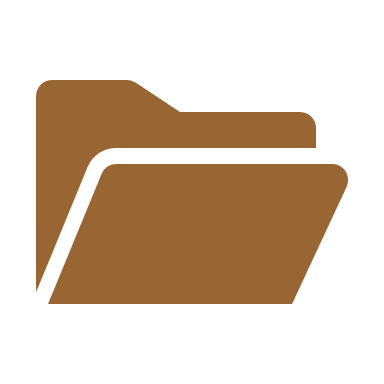 نفخر بالوطن وننتمي إليه بصدق
نتقن العمل ونبذل قصارى الجهد بعزيمة ومثابرة
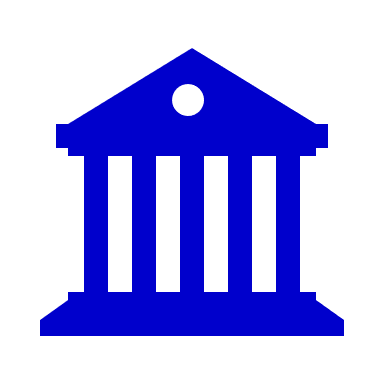 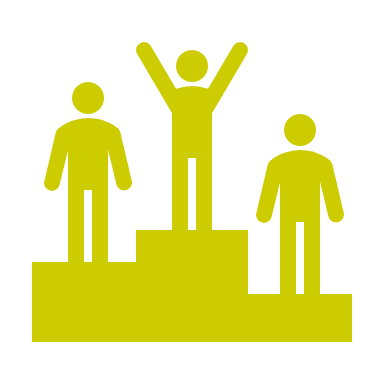 نحافظ على لغتنا العربية ونتمسك بها.
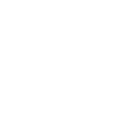 1
مـن قيـم برنامـج تعزيـز الشـخصية الوطنيـة (الطمـوح) الــذي وصفــه صاحــب الســمو الملكــي األميــر محمــد بـن سـلمان بـن عبدالعزيـز بطمـوح فـوق ُّ هـام السحب.
نشاط
1
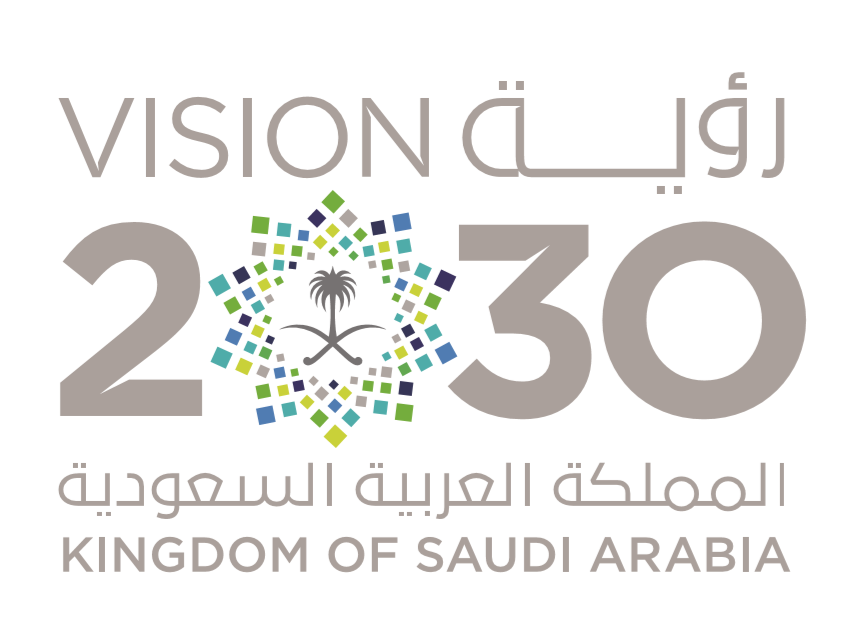 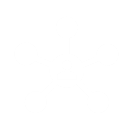 أ
ماذا يعني لك هذا؟
سؤال
جواب
طموحنا عال لا حدود له
رؤية المملكة 2030
جواب
مستقبل زاخر بالتقدم و التطور
ســيحقق - إن شــاء الله - برنامــج تعزيــز الشــخصية الوطنيــة قبــل نهايــة عــام 2030 ً م عــددا
مــن النتائــج، منهــا:
5
4
3
2
1
المملكة العربية السعودية من بين أفضل 10 دول ترحيبا في العالم
500 مليون ساعة عمل تطوع من المواطنين
اشتراك 30%مـــن الشـــباب والشـــابات فـــي أعمـــال مبكـــرة قبـــل التخـــرج مـــن المرحلـــة
الثانوية
المملكـة العربيـة السـعودية مـن بيـن الـدول العشـرين التـي هـي أقـل فسـادا في العالم
والتي هي أفضل أمانة ونزاهة
المملكة العربية السعودية المرجع العالمي للغة العربية.
تجدنا  في جوجل
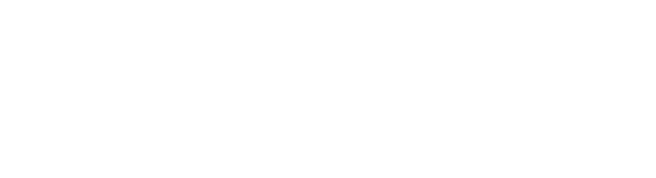 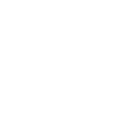 1
ســيحقق - إن شــاء الله - برنامــج تعزيــز الشــخصية الوطنيــة قبــل نهايــة عــام 2030 ً م عــددا
مــن النتائــج،ذكرنا عددا منهــا سابقا
نشاط
1
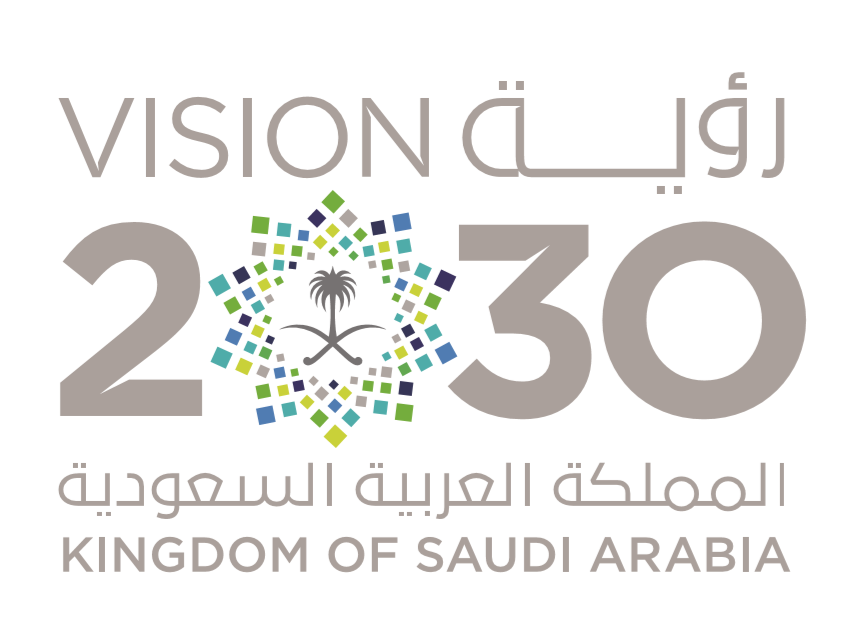 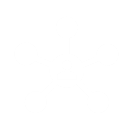 أ
ماذا يتوقع الطلبة أيضا؟
سؤال
جواب
تحسين مخرجات التعليم الأساسية
رؤية المملكة 2030
دعم ثقافة الابتكار
جواب
جواب
تعزيز قيم الايجابية و ثقافة العمل الجاد
انتهى الدرس
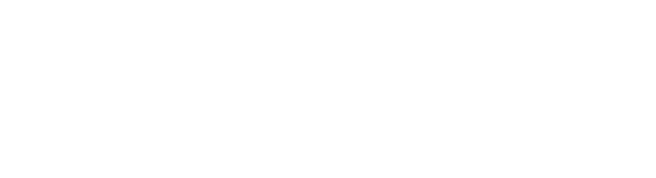 جميع الحقوق محفوظة لموقع حلول اون لاين يحق لك الاستخدام والتعديل عليها كما تشاءلكن يحرم بيعها او نشرها في المواقع الاخرى